Умный будильник
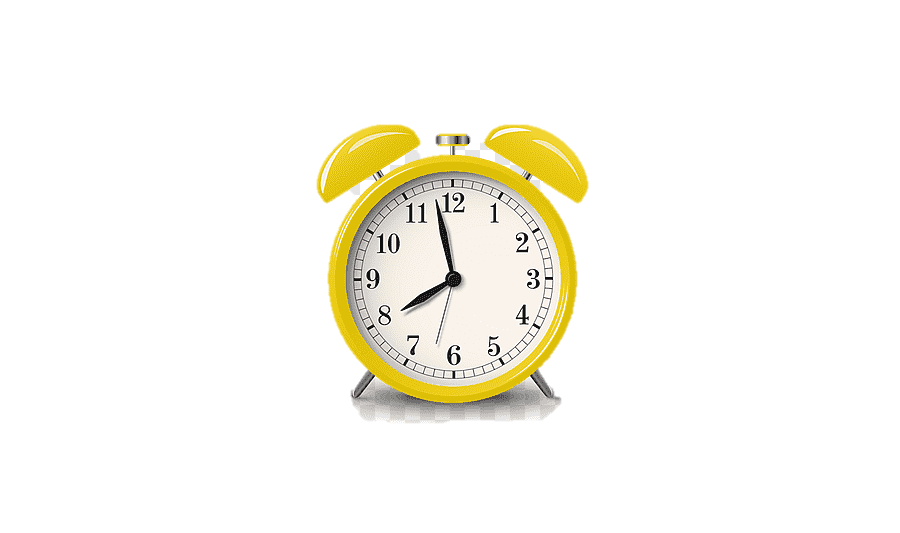 Автор:
Пономарёва Алёна
Педагог: 
Оглезнева Екатерина Алексеевна             
                                          г.Ижевск
Цель проекта – усовершенствовать современные будильники и сделать утро бодрым.
Задачи:
1.Проверить актуальность проекта.
2.Узнать полезные совет для хорошего утра.
3.Провести опрос
4.Какие будильники «комфортные»?
5.Создать робота на базе набора LEGO SPIKE PRIME.
6.Запрограммировать робота 
7.Провести тестирование.
8.Придумать улучшения.
Актуальность
Утро считается самым продуктивным временем суток, однако немного везунчиков, которым удаётся проснуться бодрым и активно начать день, поэтому мой проект «умный будильник» будет полезен в современном мире.
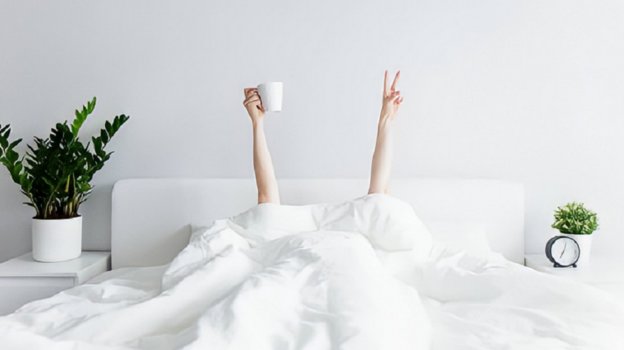 Полезные советы
После 18:00 исключаем из рациона кофеиносодержащие напитки и тяжелую пищу. - При этом, ложиться спать голодным - плохо. 
Чтобы утром избавиться от лишней рутины планируем и делаем некоторые дела заранее. Решаем, что надеть, что позавтракать и основные занятия на день с вечера. 
За 15-20 минут до сна убираем телефоны, ноутбуки и другие гаджеты, также отключаем телевизор. - Дело в том, что синий свет дисплеев схож по своему спектру с дневным солнечным светом, из-за чего в организме тормозится выработка мелатонина.
В среднем, нормальный сон взрослого человека должен длиться от 7 до 9 часов
- Ставить 3-4 будильника каждые 10 минут - это 3-4 раза подвергать организм стрессу с самого утра, поэтому просыпаться нужно с первого раза. Прозвенел будильник. Потянитесь. Сделайте небольшую растяжку прямо в кровати. Затем вставайте. Можно сразу сделать небольшую разминку, но лучше попрыгать. 5-минутные прыжки будут полезны лимфатической системе и помогут быстрее разогнать токсины, которые накопились за ночь. Отправляйтесь на кухню и выпейте стакан воды с лимоном или медом. А после приступайте к утренним делам: умыванию, одеванию и прочему.
О будильниках
Самые комфортные будильники - это светобудильники и трекеры на запястьях, - рассказал сомнолог. - На светобудильнике за полчаса до пробуждения загорается лампа и постепенно увеличивает интенсивность свечения. Из-за этого мелатонин в организме подавляется и человек легче просыпается. Особенно полезными такие будильники будут осенью и зимой, когда приходится просыпаться в полной темноте.
Если вы пользуетесь будильником на смартфоне, желательно включить функцию постепенного увеличения громкости. Тогда пробуждение будет мягким и постепенным. Мелодия звонка должна быть приятной и не раздражающей.
Результаты опроса
Результаты опроса показали, что многим сложно просыпаться по утрам. А также 70% опрошенных не просыпаются с первого звонка будильника. 90% опрошенных пользуются будильником на телефоне. В то время, как 10% будильников не имеют.
Создание и программирование робота
С учетом всех знаний, я создала робота, 
который поможет комфортно просыпаться
и не проспать в школу.
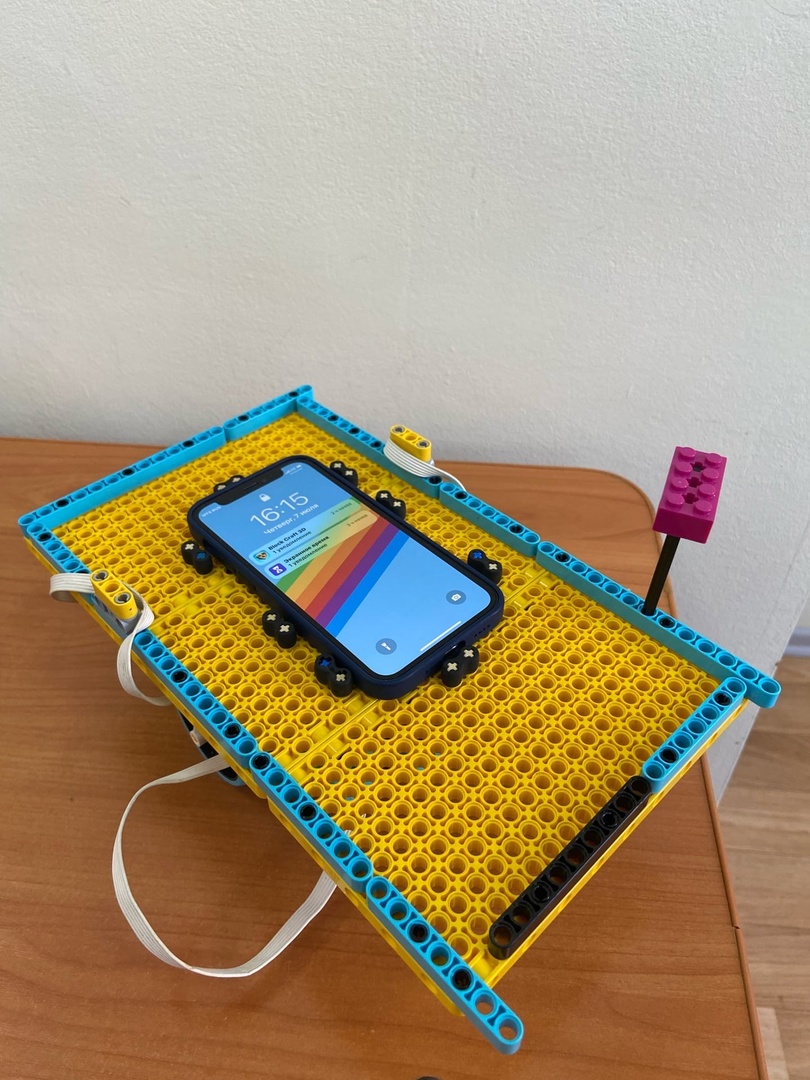 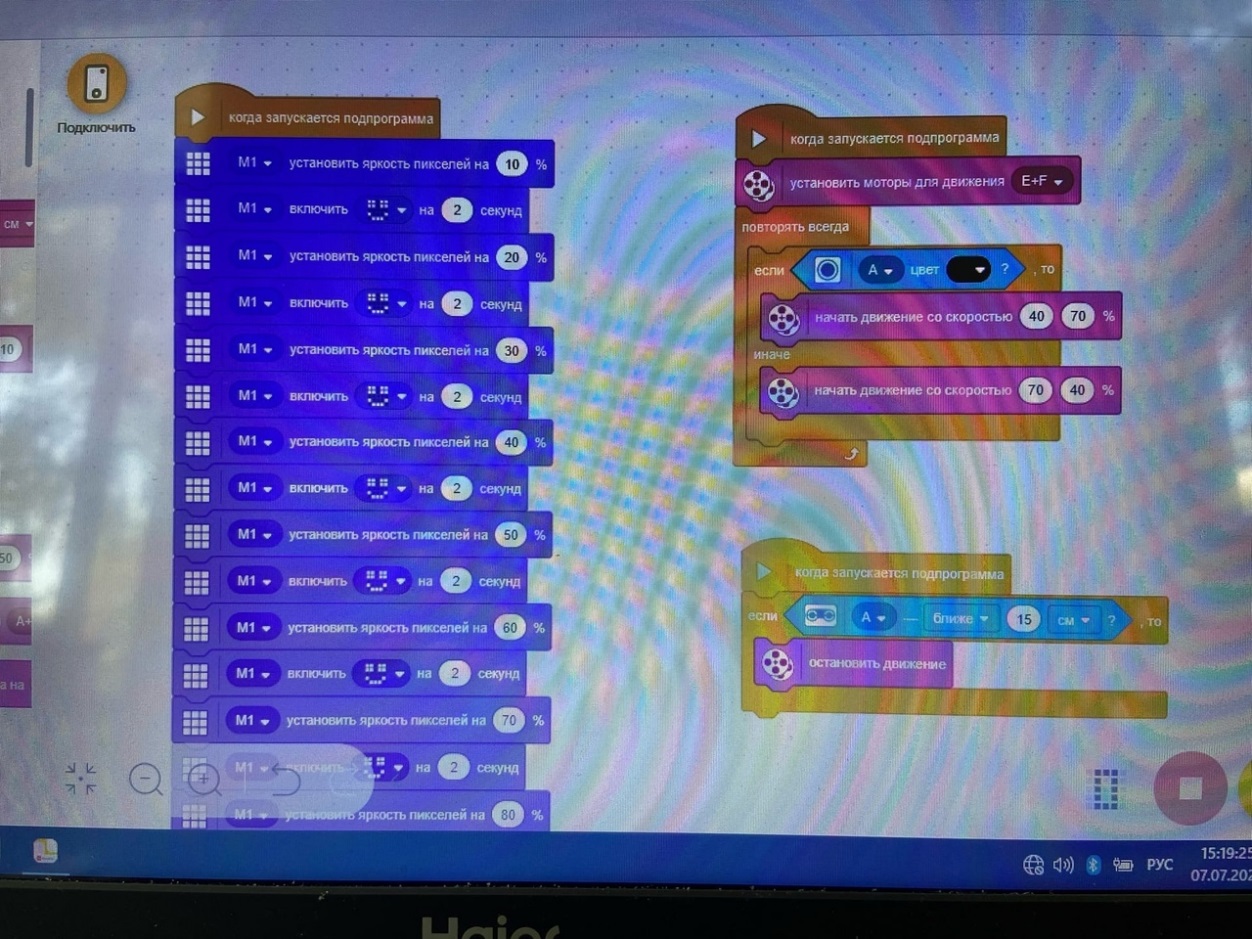 Создание робота
В разработке робота мы использовали набор LEGO SPIKE PRIME.
В роботе используется: 2 средних моторчика для езды, датчик цвета для езды по линии и хаб.
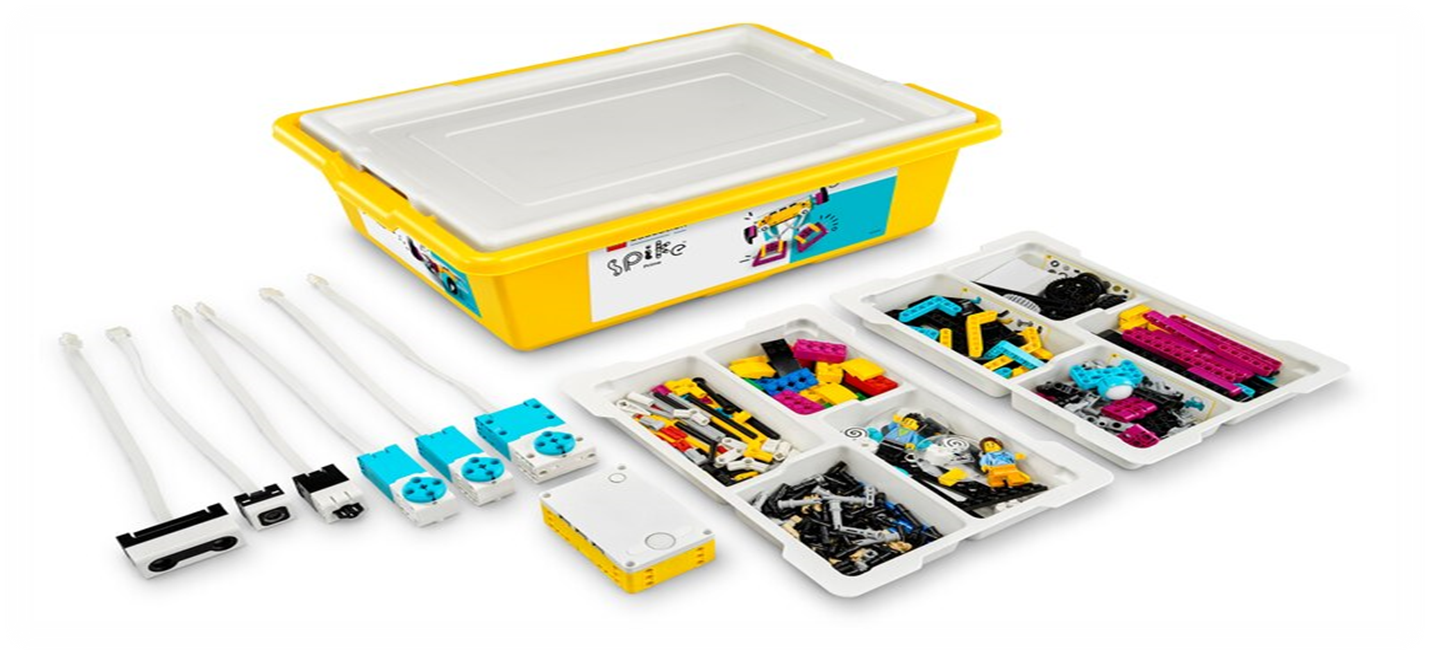 Результат
Я могу с уверенностью сказать, что мне удалось достичь цели проекта. Моя модель робота «Умный будильник" отличное дополнение к вашему смартфону. Он сможет сделать ваше утро более бодрым и заменить вам утреннюю пробежку. С таким будильником станет меньше опозданий на работу, в школу и по делам.
У меня еще много идей для улучшения этой модели. Например –  установить еще один датчик цвета, который запускает программу, как только на телефоне сработает будильник. А в будущем установить дополнительно зарядку для телефона.
Спасибо за внимание!С радостью отвечу на ваши вопросы!
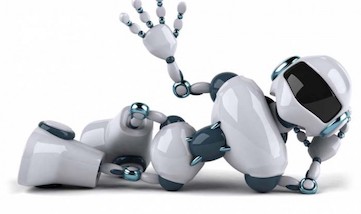